Семинар спортивных судей по лыжным гонкам
Изменения в содержании Правил соревнований по лыжным гонкам 



2023 г.
1-я часть1. ОБЩИЕ ПОЛОЖЕНИЯ
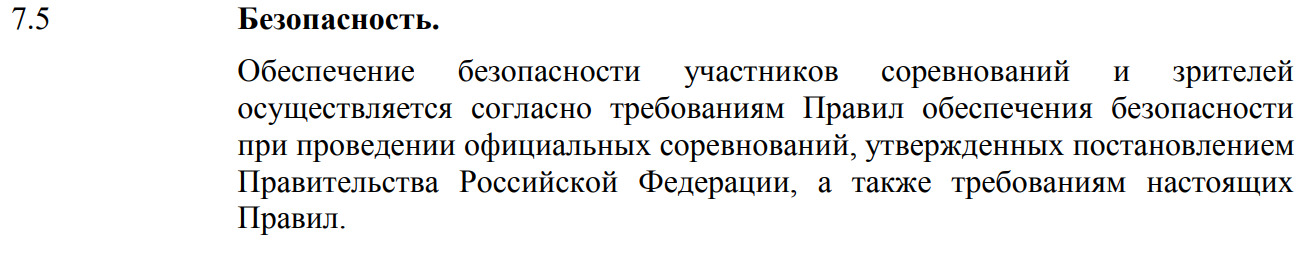 (добавлен пункт)
2-я частьА. ОРГАНИЗАЦИЯ
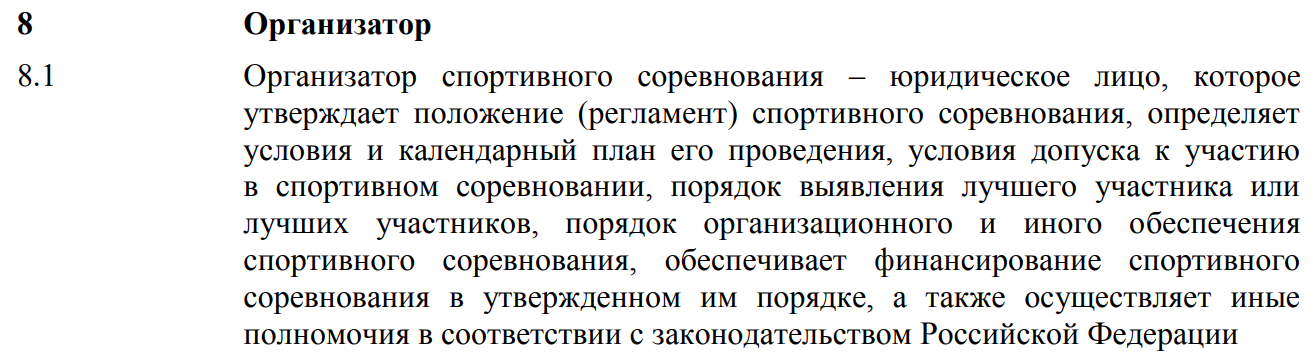 (ДАНО НОВОЕ ОПРЕДЕЛЕНИЕ ПОНЯТИЮ «ОРГАНИЗАТОР СПОРТИВНОГО СОРЕВНОВАНИЯ»)
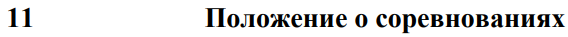 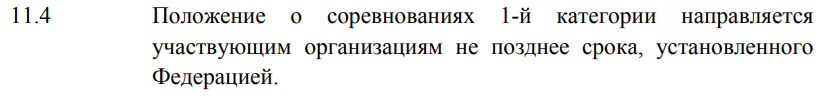 (убрали!)
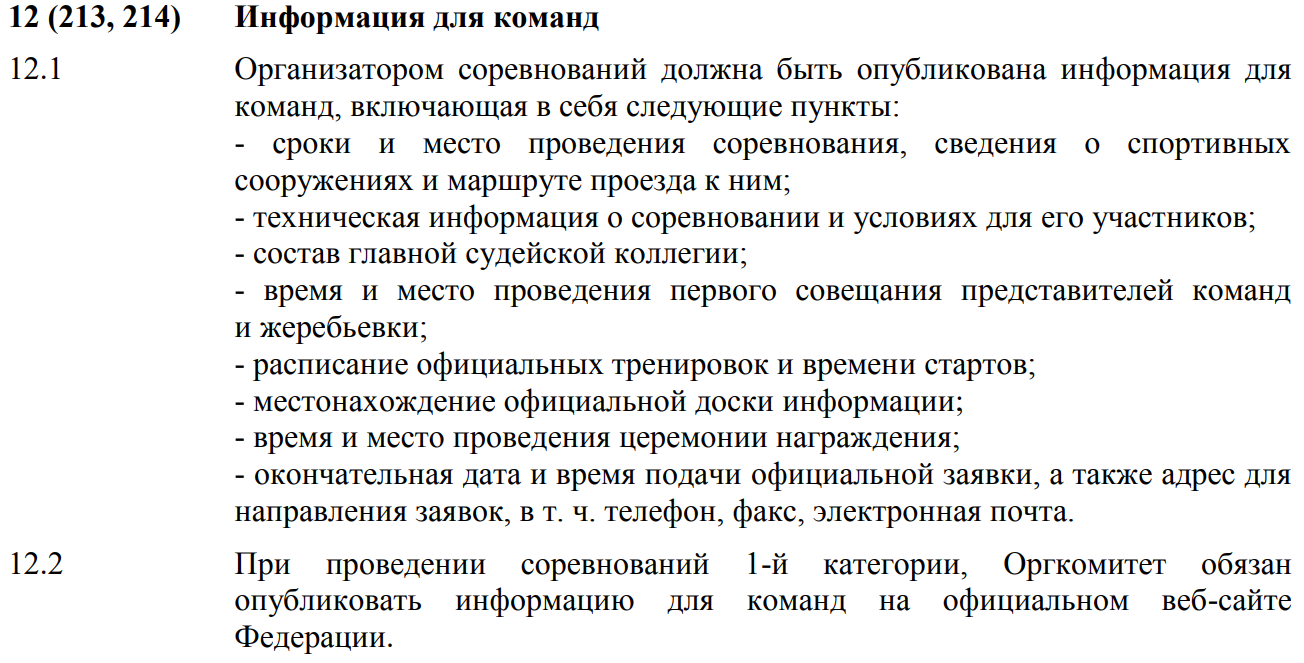 (добавили)
(добавили)
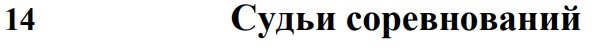 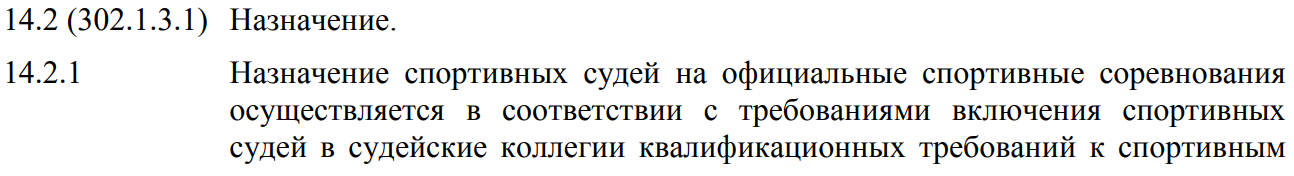 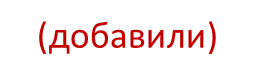 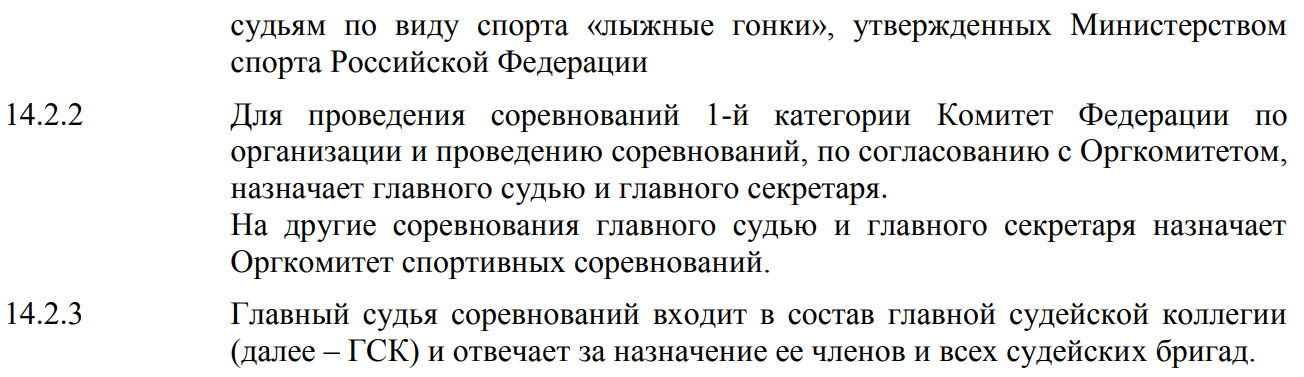 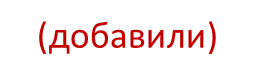 (изменили № пункта)
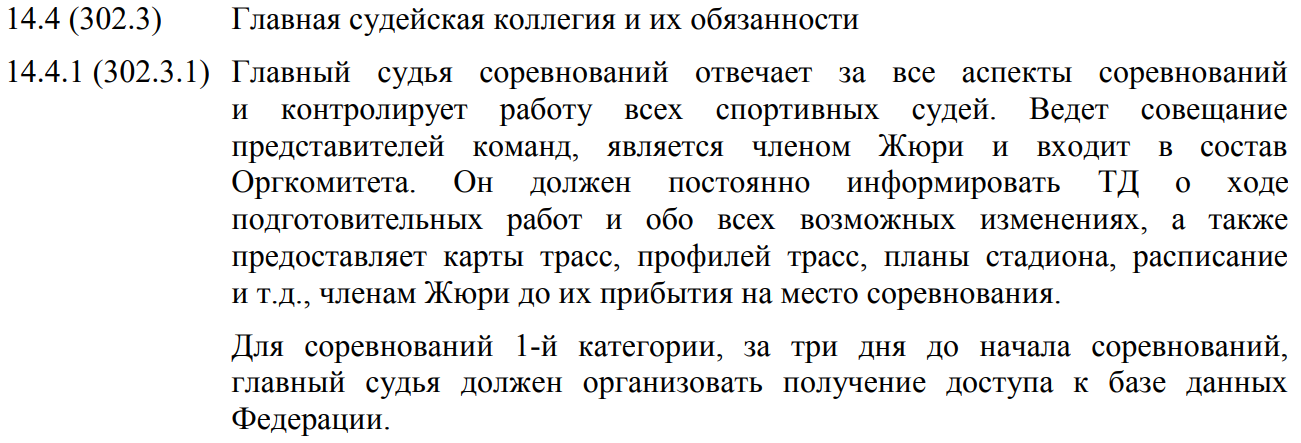 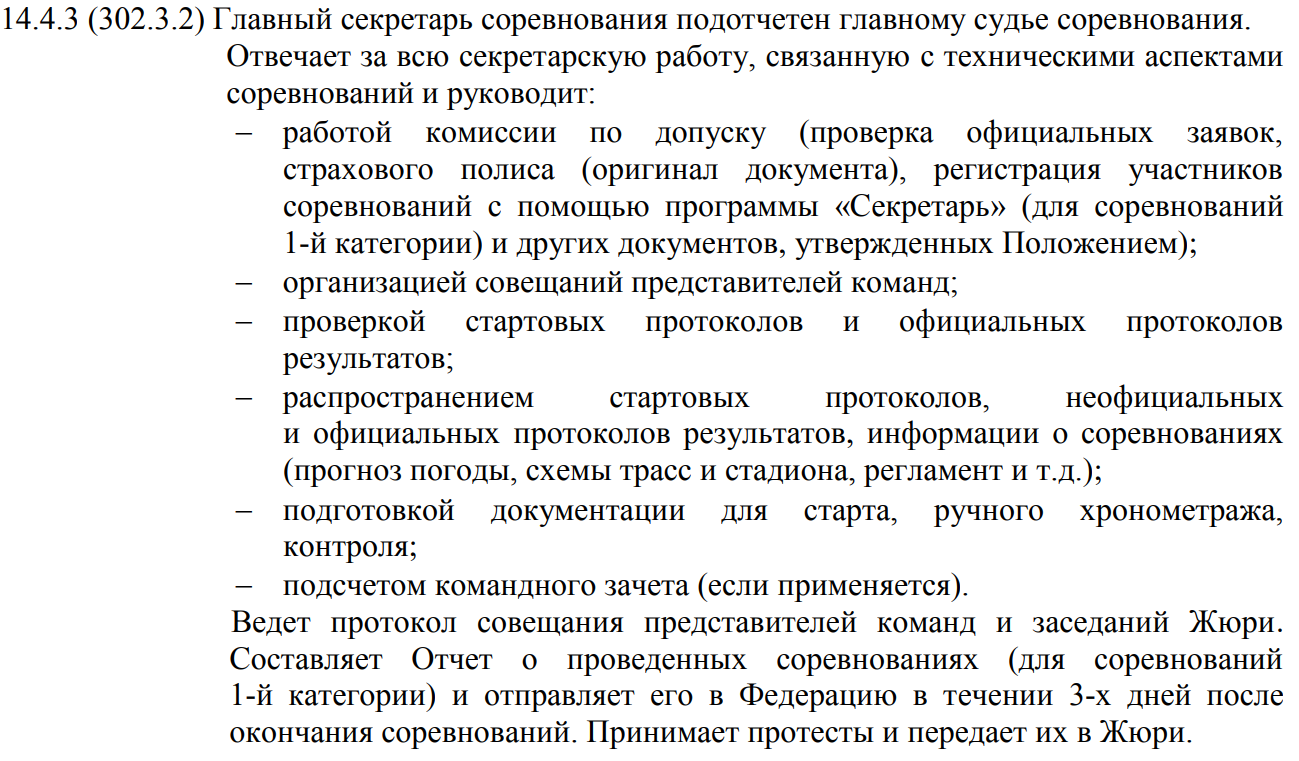 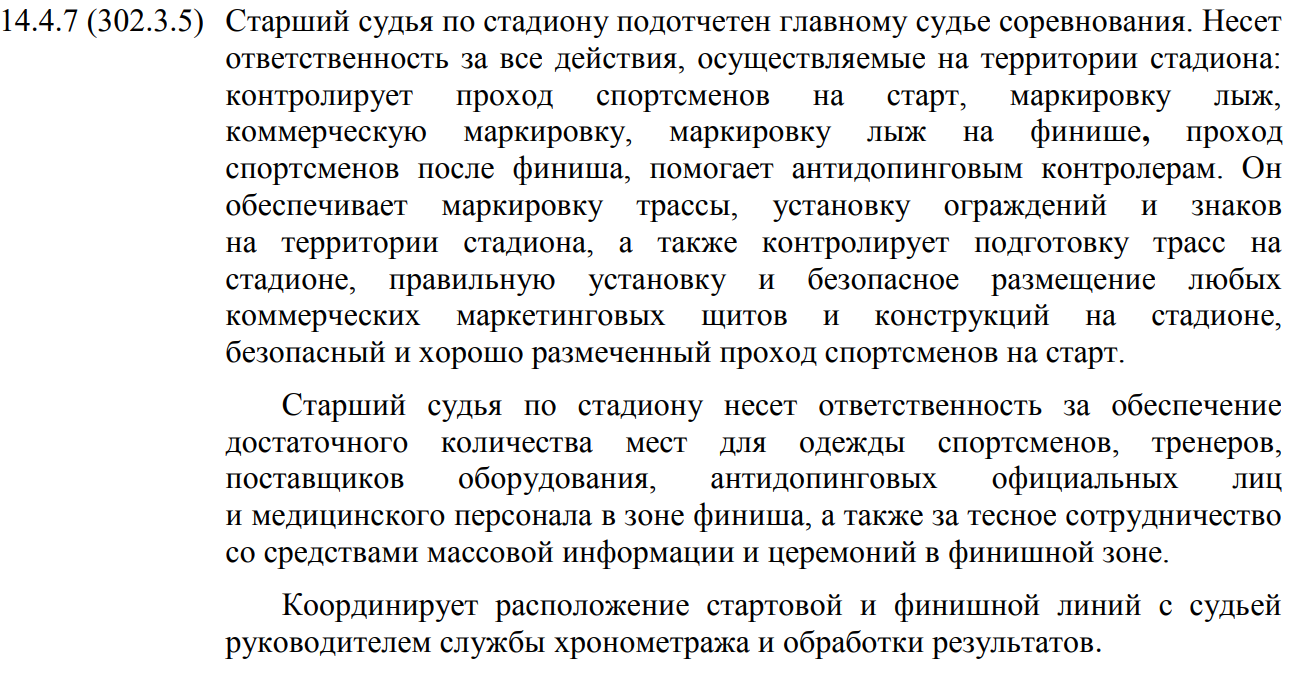 (полностью изменен)
2-я частьБ. СОРЕВНОВАНИЯ ПО ЛЫЖНЫМ ГОНКАМ
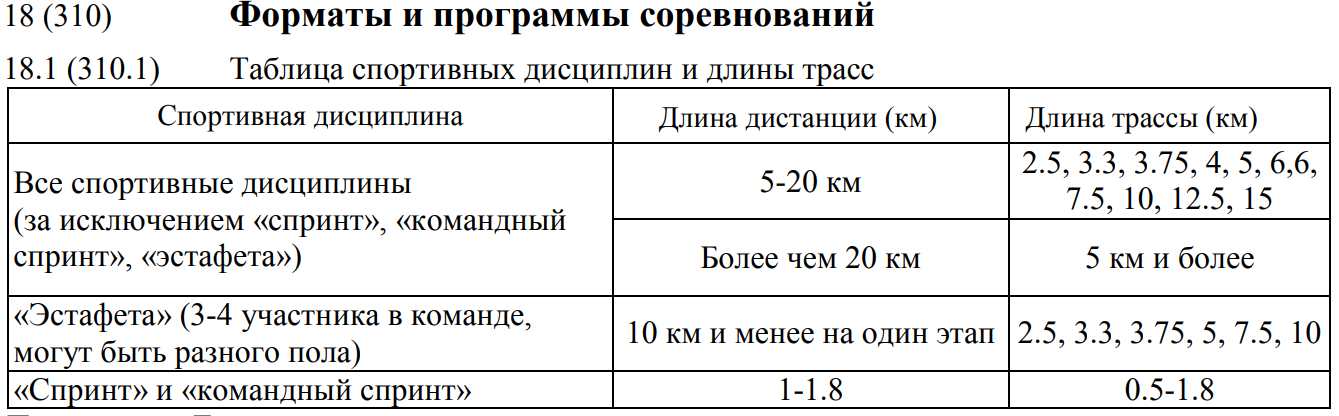 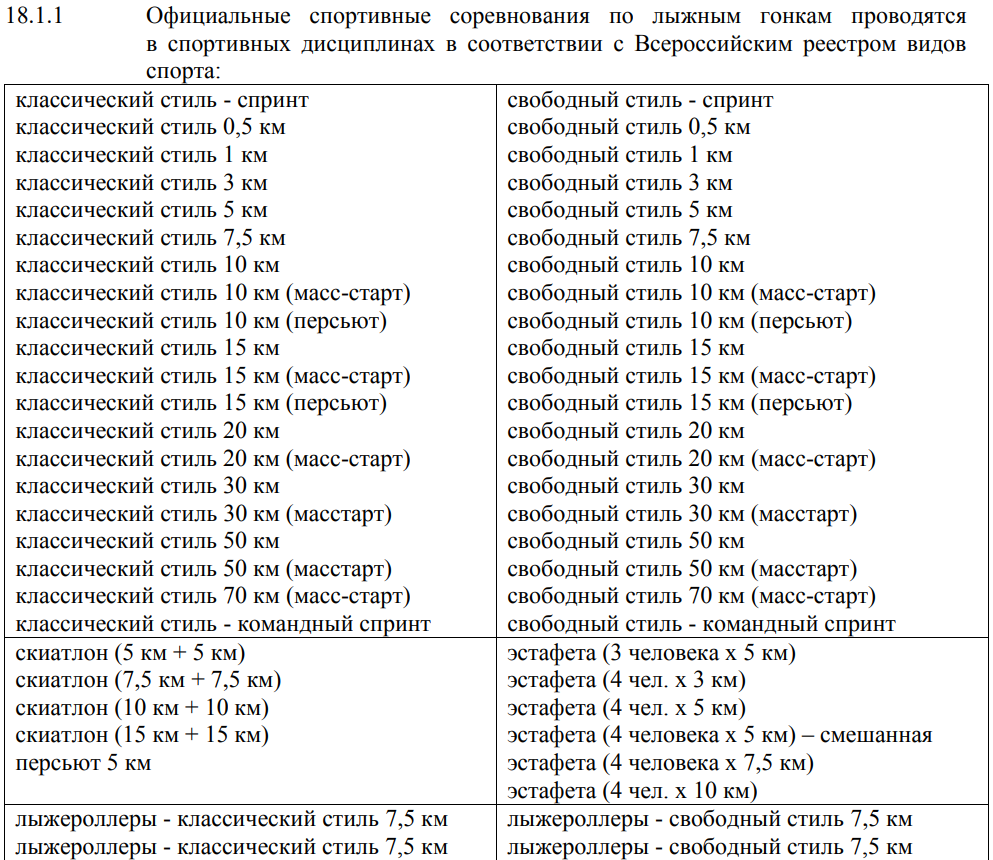 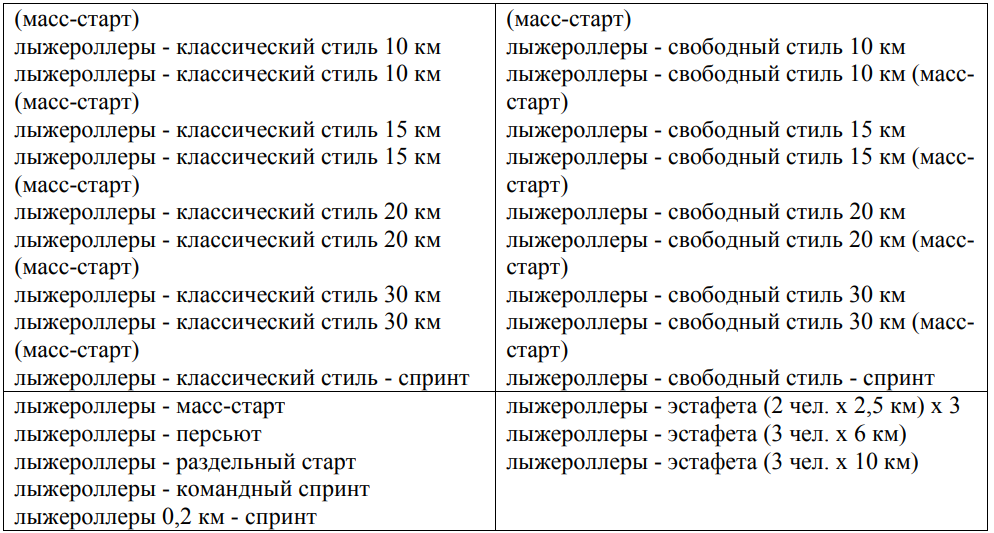 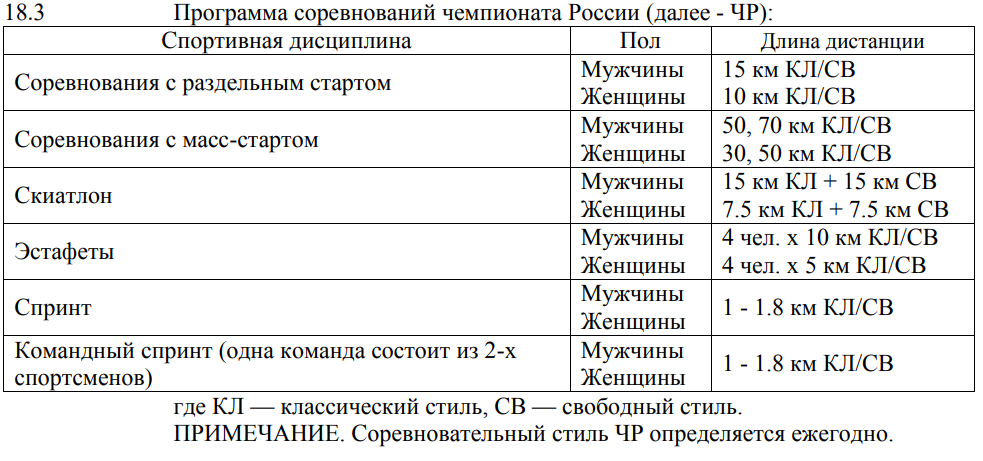 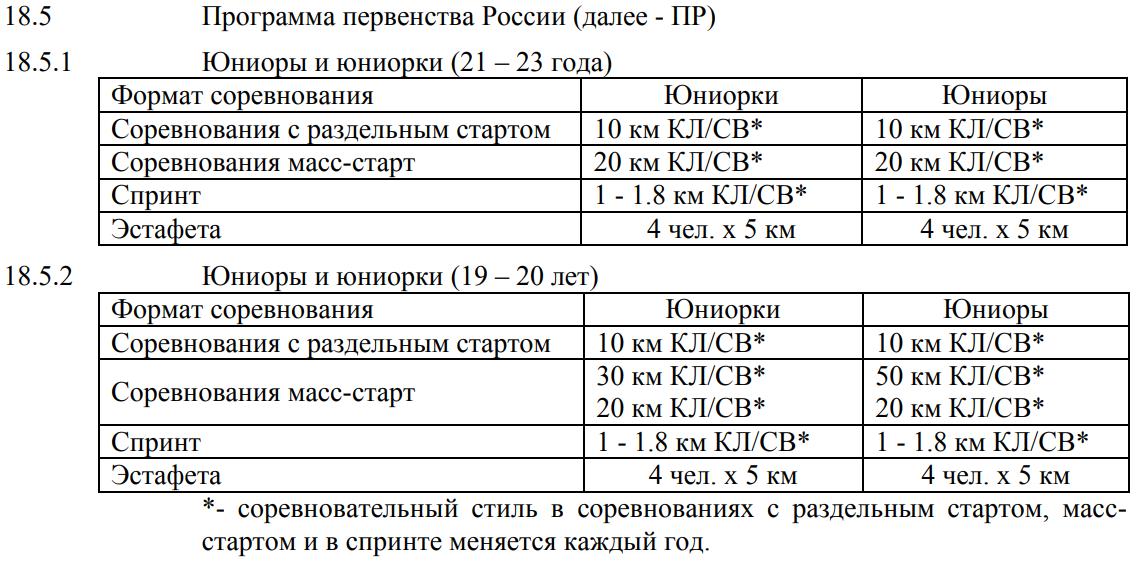 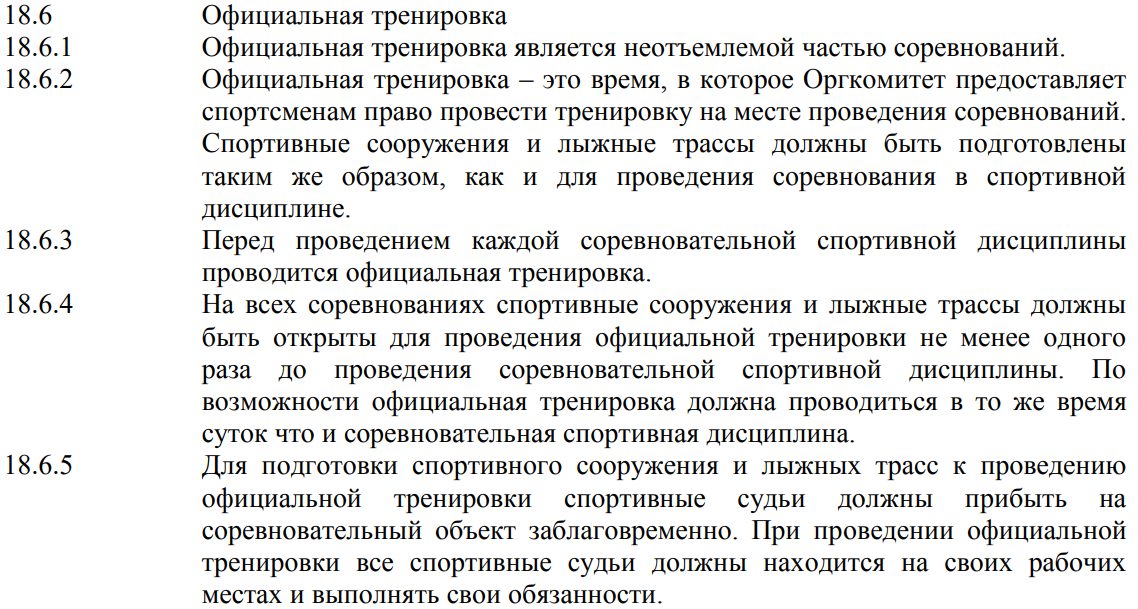 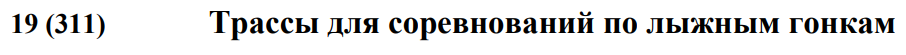 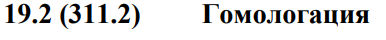 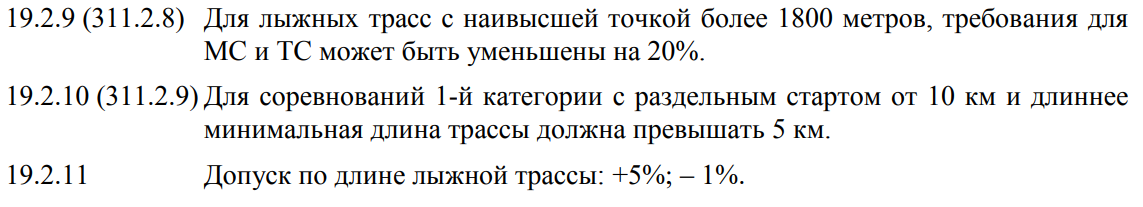 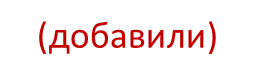 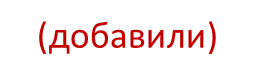 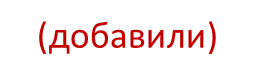 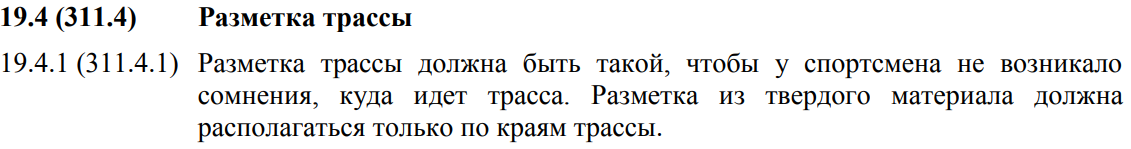 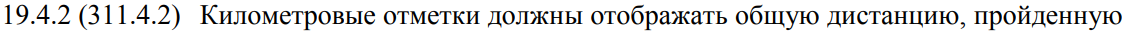 (нет отметок 200, 100 метров до финиша)
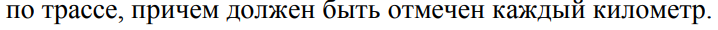 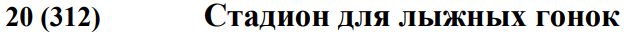 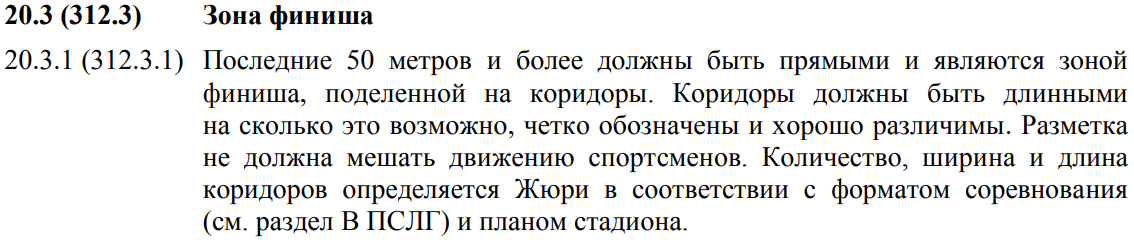 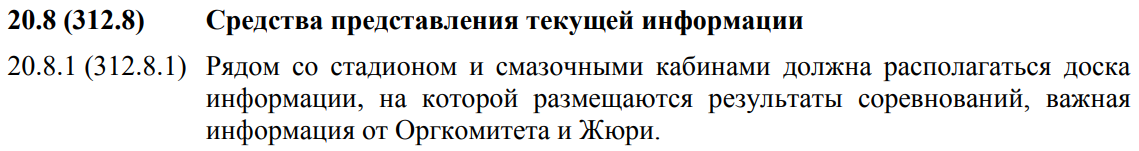 (убрали температуру снега и воздуха)
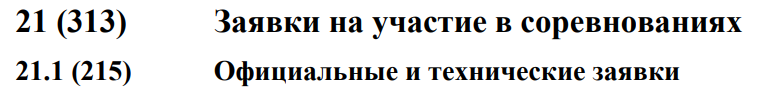 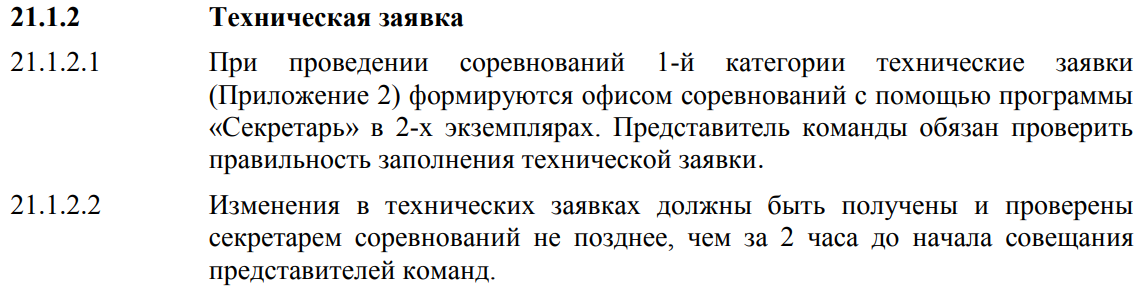 (изменили содержание)
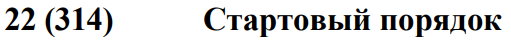 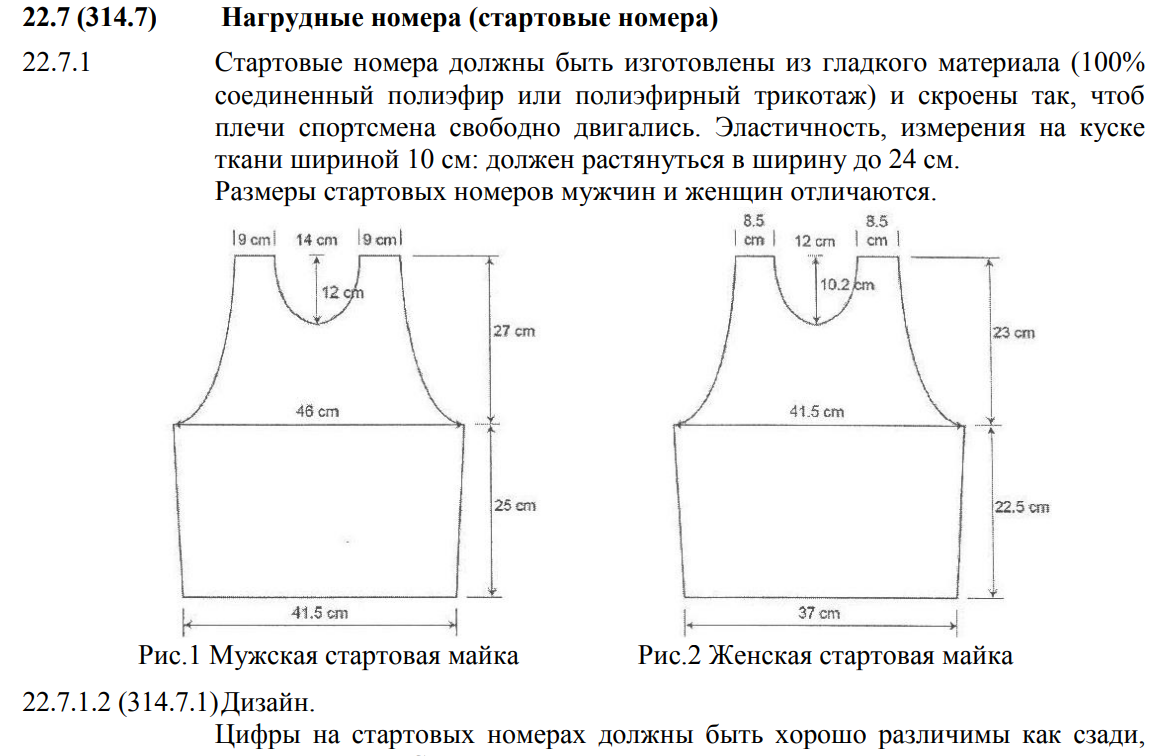 (изменили содержание)
(изменили № пункта)
…
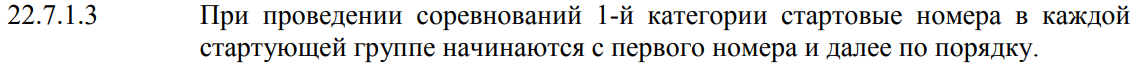 (добавили)
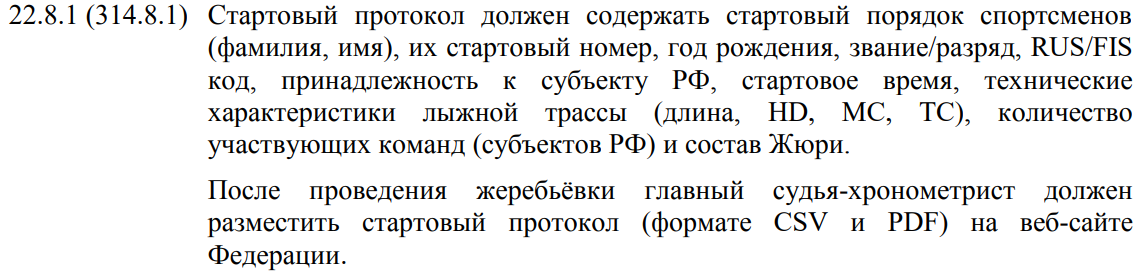 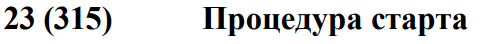 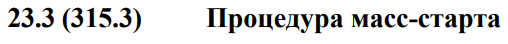 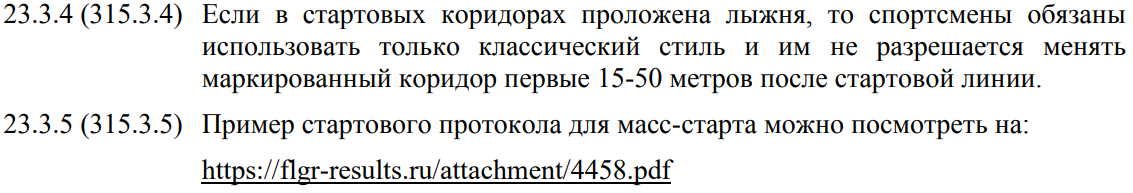 (добавили)
(изменили № пункта)
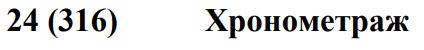 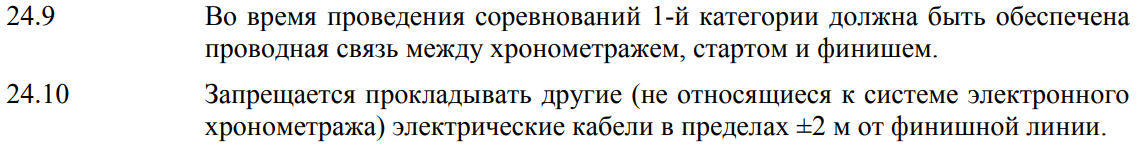 (добавили)
(изменили № пункта)
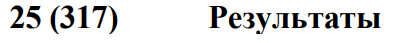 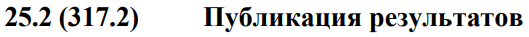 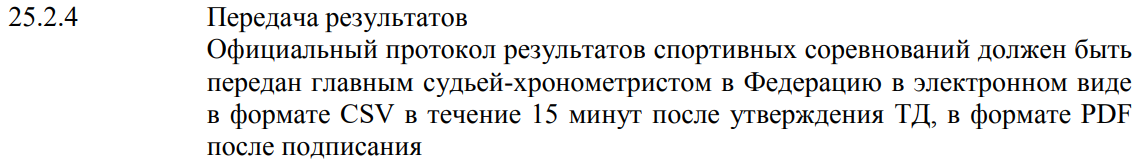 (изменили содержание 
пункта)
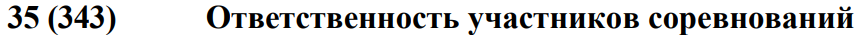 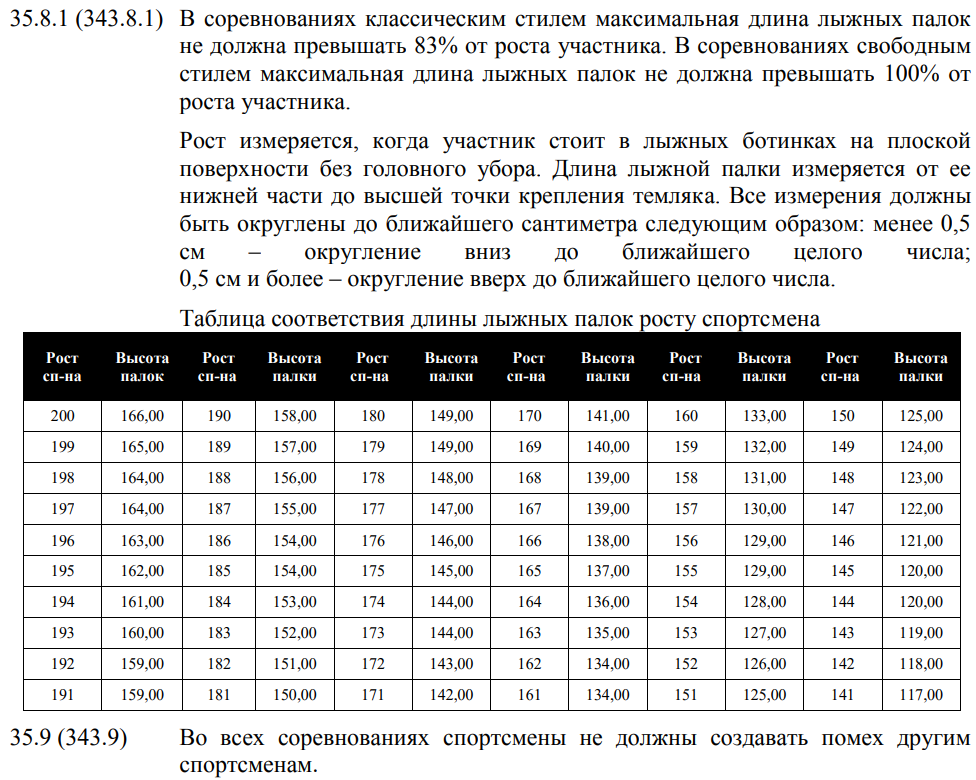 (объединили пункты:
35.8.1
35.8.2
35.8.3)
(изменили содержание 
пункта)
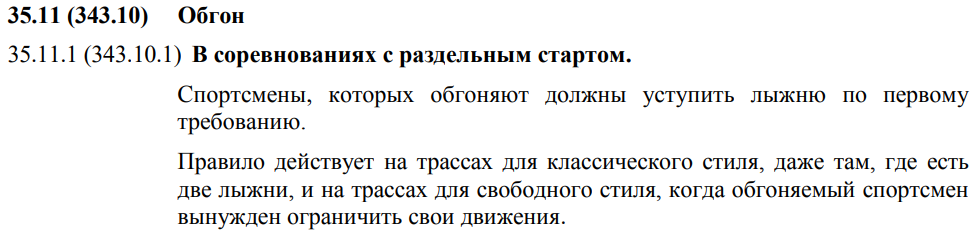 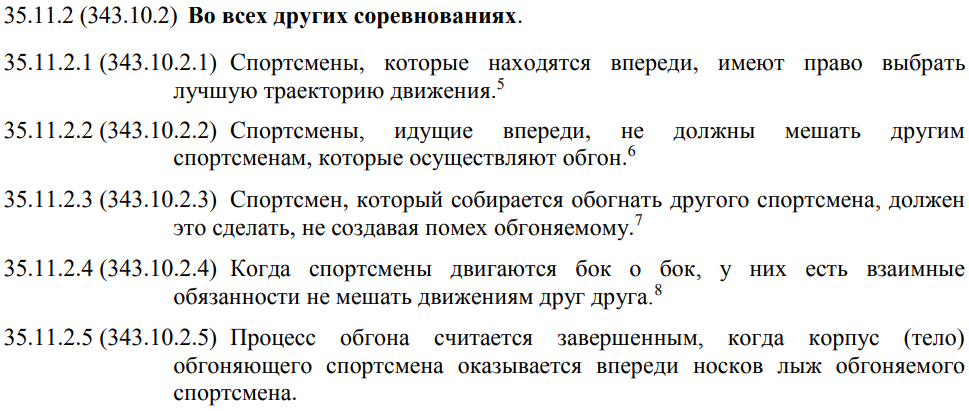 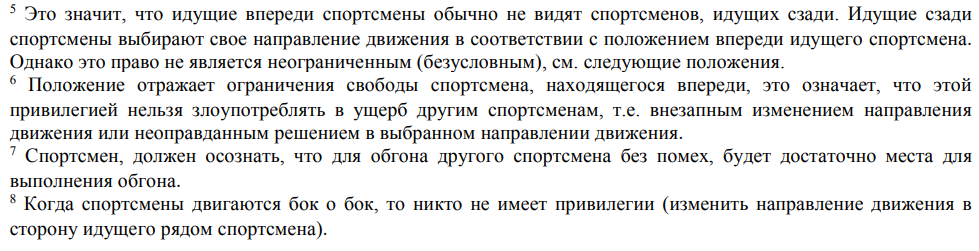 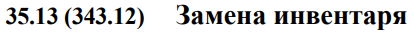 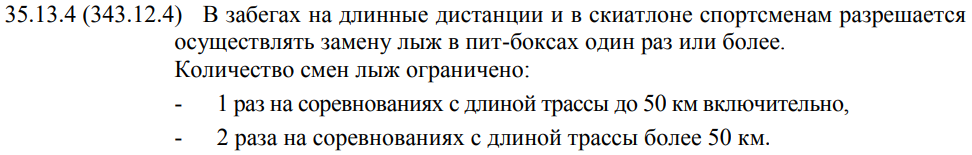 (изменили)
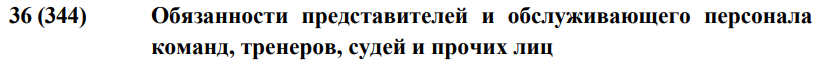 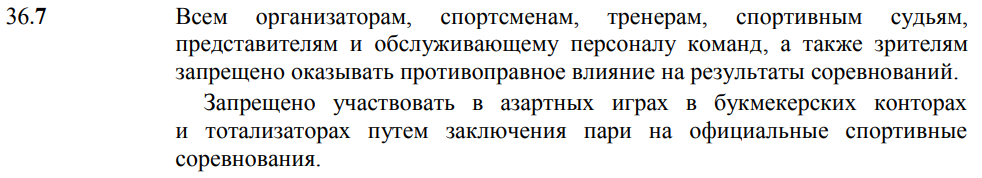 (добавили)
Д. САНКЦИИ. СПОРТСМЕНЫ, НЕДОПУЩЕННЫЕ К СТАРТУ. ДИСКВАЛИФИКАЦИЯ. ОТСТРАНЕНИЕ ОТ УЧАСТИЯ В СОРЕВНОВАНИЯХ. ВРЕМЕННОЙ ШТРАФ.
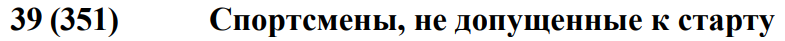 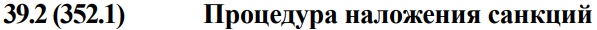 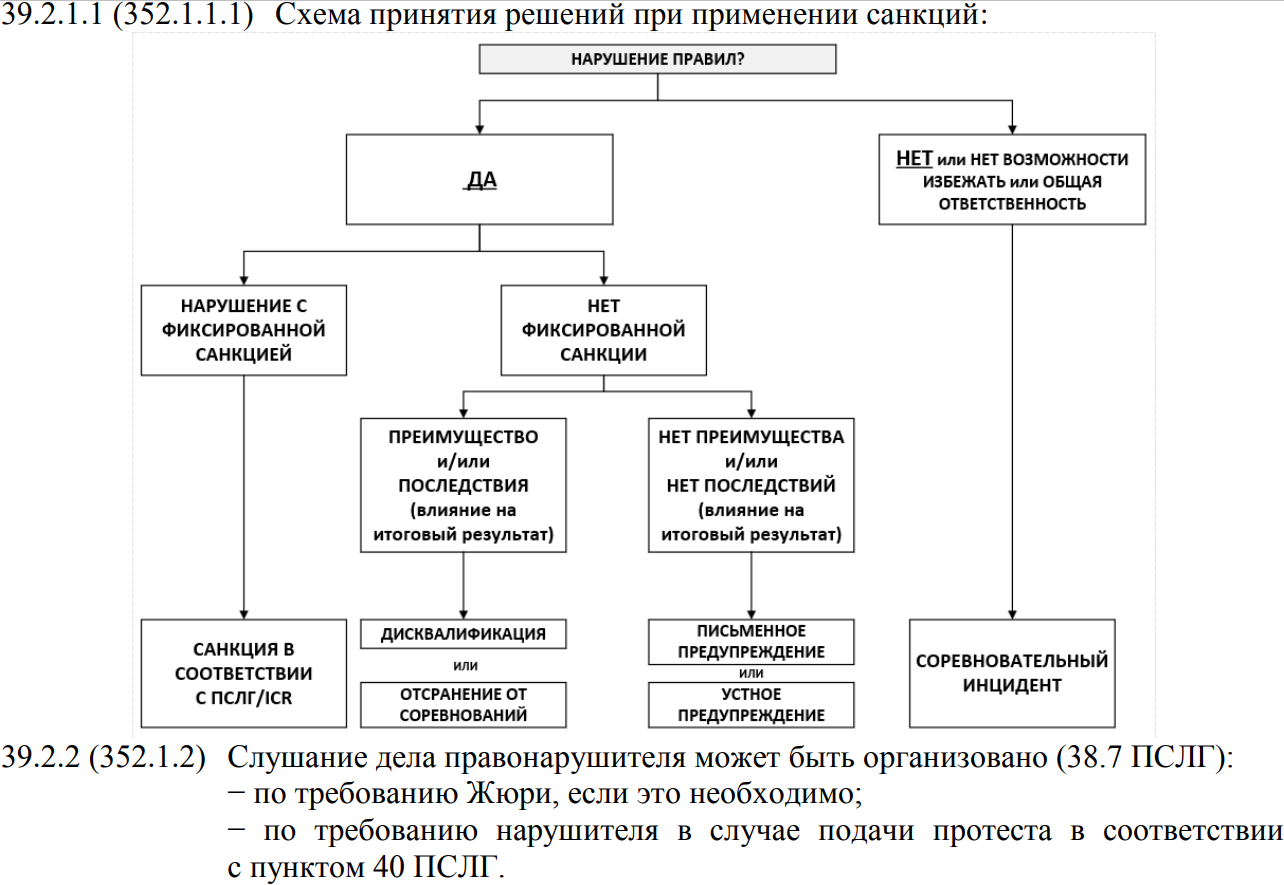 (добавили)
(добавили)
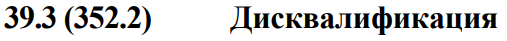 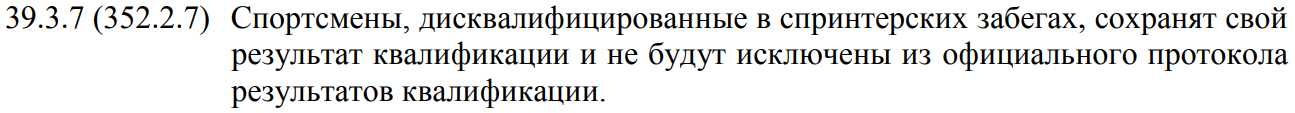 (добавили)
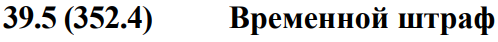 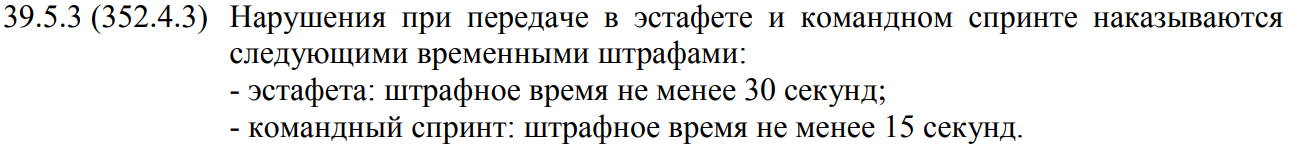 (добавили)
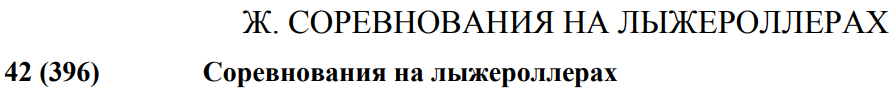 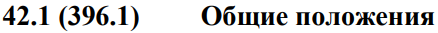 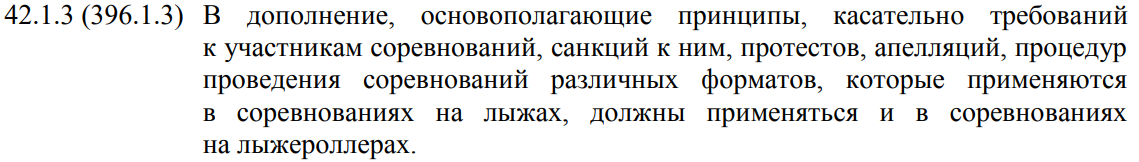 (добавили)
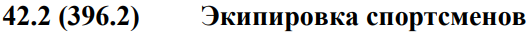 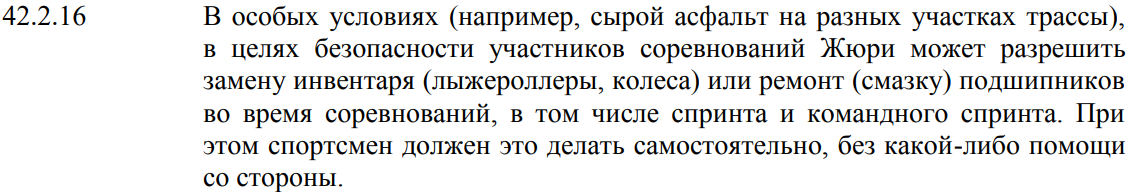 (добавили)
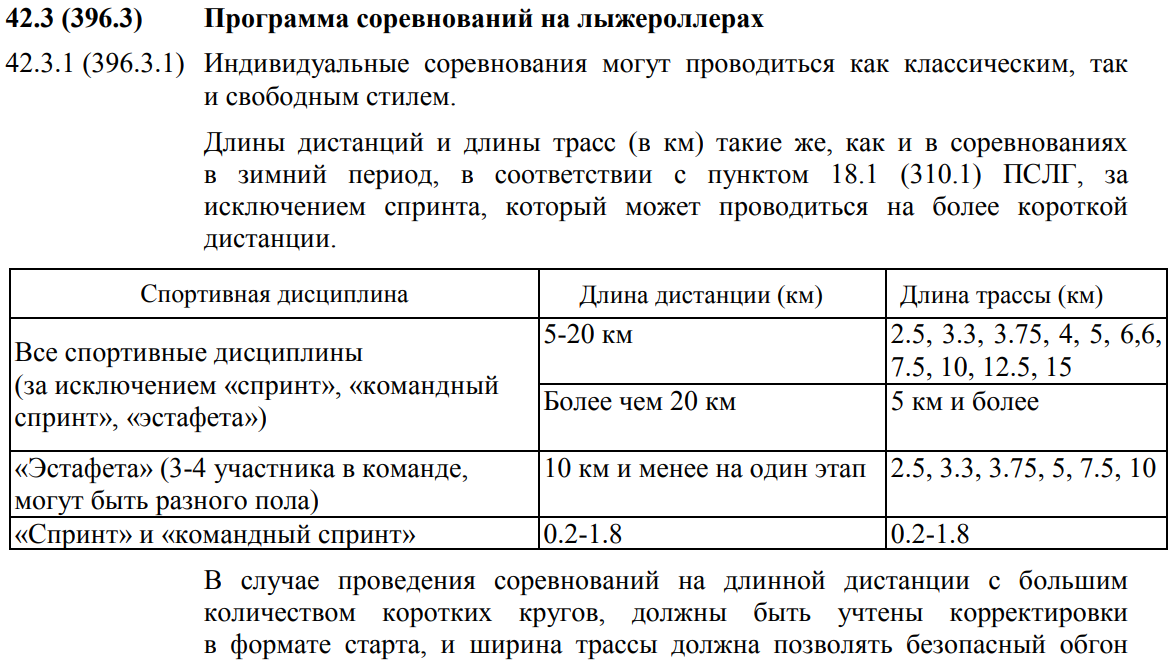 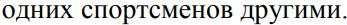 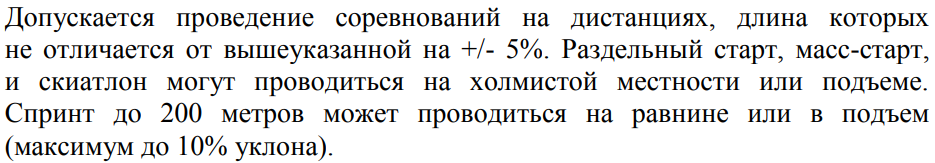 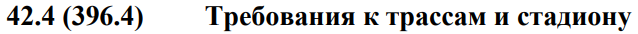 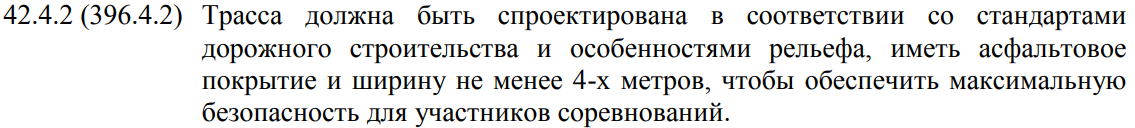 (добавили)
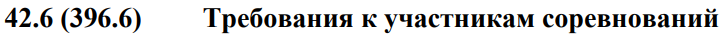 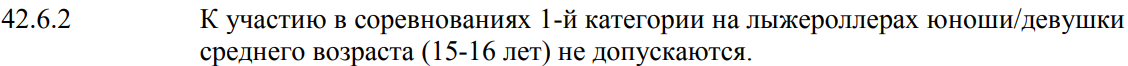 (изменили)
(добавили и изменили)
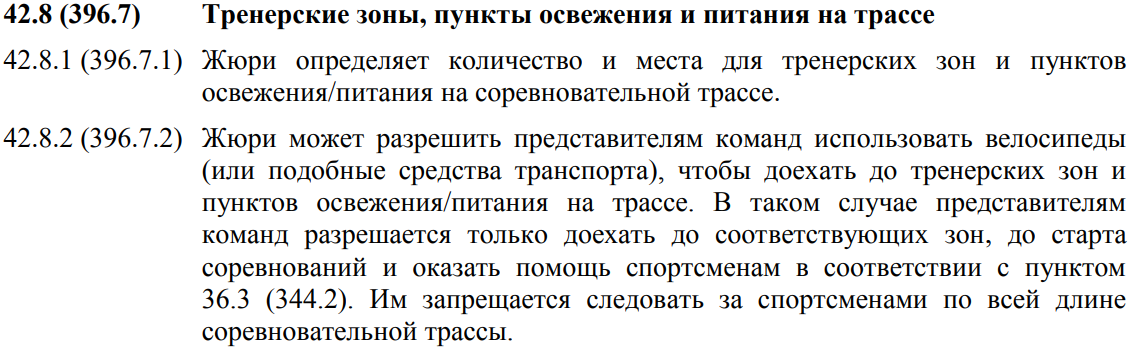 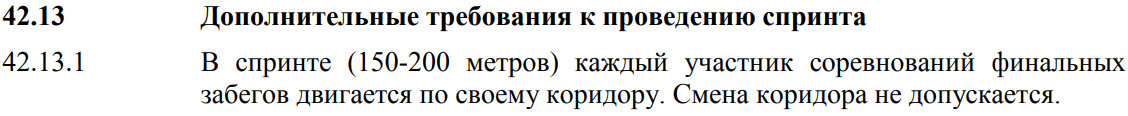 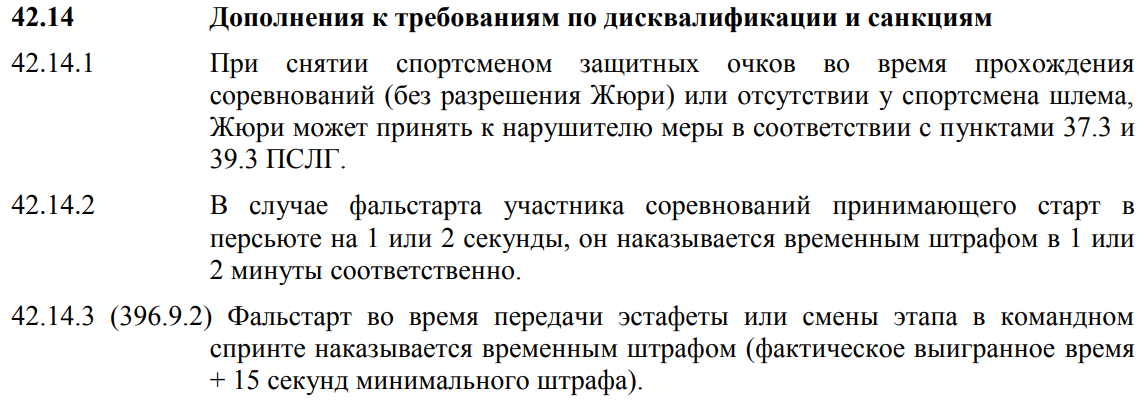 (добавили)
(изменили)
(добавили)